Научный архив открытого доступа и авторское право
Я.Л. Шрайберг,
генеральный директор ГПНТБ России,
докт. техн. наук, профессор
1
Разработка информационной системы по сбору и обработке цифровых экземпляров монографий, научных трудов и исследований, включая разработку и запуск системы депонирования научных трудов и статей
Система позволяет осуществлять депонирование публикуемых документов  (статьи, отчеты) и обеспечивает открытый доступ к неопубликованным материалам (диссертации, авторефераты, дипломы)
Система имеет 3 вида поиска: поиск по метаданным, полнотекстовый и тематический
Автоматический сбор и обработка документов из открытых источников (интернет)
Методологическая база
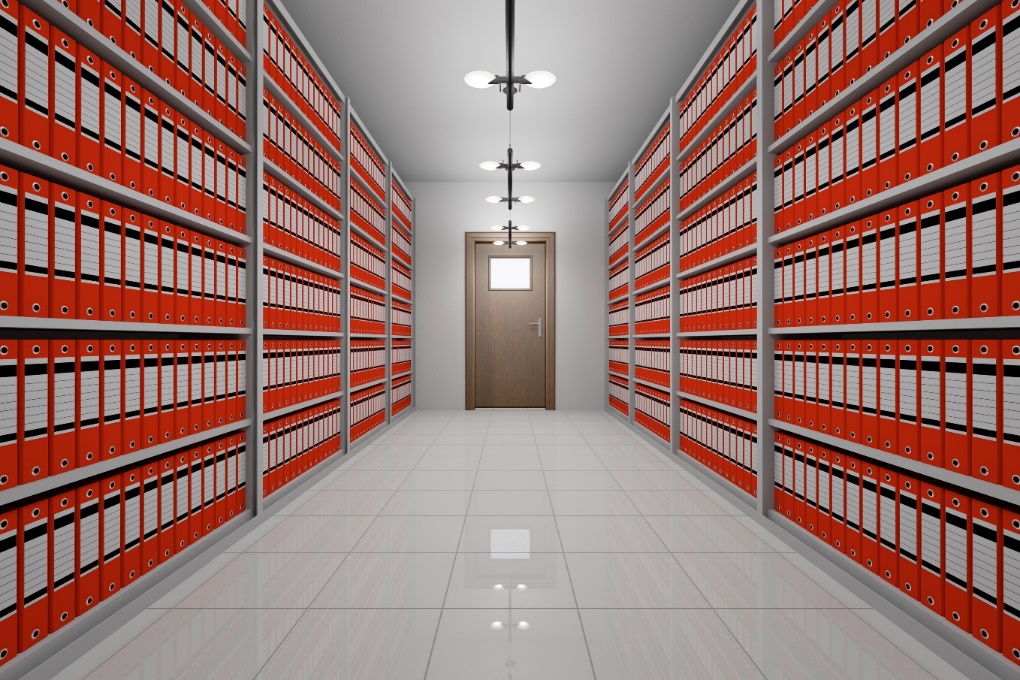 «Разработка концепций подсистем»
Концепция подсистемы формирования архива депонированных научных трудов
Концепция подсистемы формирования и обработки метаданных
Концепция подсистемы сбора цифровых экземпляров научных трудов
Концепция подсистемы интеллектуального тематического поиска
Creative Commons
Creative Commons (СС) — некоммерческая организация (создана в США, шт. Массачусетс), которая разрабатывает, организует и поддерживает правовую и техническую инфраструктуру, позволяющую максимально повысить творческий потенциал в части создания произведений цифровом виде, развивать обмен в интернете и инновации. 
Инфраструктура, которую предоставляет СС, состоит из набора лицензий авторского права и рабочего инструментария. Инструментарий дает каждому простой, стандартизированный способ сохранить свое авторское право, одновременно позволяя определенным способом использовать свое произведение на основе подхода к авторскому праву «некоторые права защищены», который делает их творческий, образовательный и научный контент более совместимым с потенциалом интернета.
Типы лицензий СС представлены на веб-сайте организации: 
www.creativecommons.ru
5
Типы лицензий Creative Commons

«Attribution» («Атрибуция») CC BY. Эта лицензия позволяет другим распространять, редактировать, поправлять и брать за основу ваше произведение, даже коммерчески, до тех пор пока они указывают ваше авторство.

«Attribution-ShareAlike» («Атрибуция — На тех же условиях») CC BY-SA. Эта лицензия позволяет другим редактировать, поправлять и брать за основу ваше произведение даже в коммерческих целях до тех пор пока они указывают ваше авторство и лицензируют свои новые творения на идентичных условиях. 

«Attribution-NoDerivs» («Атрибуция — Без производных произведений») CC BY-ND. Эта лицензия позволяет распространение, коммерческое и некоммерческое до тех пор пока произведение передаётся неизменным и целиком, с указанием вашего авторства.
6
Типы лицензий Creative Commons (продолжение):
«Attribution-NonCommercial» («Атрибуция — Некоммерческое использование») CC BY-NC. Эта лицензия позволяет другим изменять, поправлять и брать за основу ваше произведение некоммерческим образом и хотя их новые произведения должны быть указывать вас в качестве автора и быть некоммерческими и они не должны лицензировать их производные произведения на тех же условиях.

«Attribution-NonCommercial-ShareAlike» («Атрибуция — Некоммерческое использование — На тех же условиях») CC BY-NC-SA. Эта лицензия позволяет другим редактировать, поправлять и брать за основу ваше произведение в некоммерческих целях до тех пор пока они указывают вас в качестве автора и лицензируют их новые творения на идентичных условиях.

«Attribution-NonCommercial-NoDerivs» («Атрибуция — Некоммерческое использование — Без производных произведений») CC BY-NC-ND. Эта лицензия — самая запретительная из наших шести главных лицензий, только разрешающая другим скачивать ваши произведения и делиться ими с другими до тех пор пока они указывают ваше авторство, но они в любом случае не могут изменять их или использовать их коммерчески.
7
Статья 1286.1 ГК РФ «Открытая лицензия на использование произведения науки, литературы или искусства»:
	1. Лицензионный договор, по которому автором или иным правообладателем (лицензиаром) предоставляется лицензиату простая (неисключительная) лицензия на использование произведения науки, литературы или искусства, может быть заключен в упрощенном порядке (открытая лицензия).
	
	Открытая лицензия является договором присоединения. Все ее условия должны быть доступны неопределенному кругу лиц и размещены таким образом, чтобы лицензиат ознакомился с ними перед началом использования соответствующего произведения. В открытой лицензии может содержаться указание на действия, совершение которых будет считаться акцептом ее условий. В этом случае письменная форма договора считается соблюденной.
8
Статья 1286.1 ГК РФ «Открытая лицензия на использование произведения науки, литературы или искусства» (продолжение):
	2. Предметом открытой лицензии является право использования произведения науки, литературы или искусства в предусмотренных договором пределах.
	Лицензиар может предоставить лицензиату право на использование принадлежащего ему произведения для создания нового результата интеллектуальной деятельности. В данном случае, если иное не предусмотрено открытой лицензией, считается, что лицензиар сделал предложение заключить договор об использовании принадлежащего ему произведения любым лицам, желающим использовать новый результат интеллектуальной деятельности, созданный лицензиатом на основе этого произведения, в пределах и на условиях, которые предусмотрены открытой лицензией. Акцепт такого предложения считается также акцептом предложения лицензиара заключить лицензионный договор в отношении этого произведения.
9
Статья 1286.1 ГК РФ «Открытая лицензия на использование произведения науки, литературы или искусства» (продолжение):
	3. Открытая лицензия является безвозмездной, если ею не предусмотрено иное.
	В случае, если срок действия открытой лицензии не определен, в отношении программ для ЭВМ и баз данных договор считается заключенным на весь срок действия исключительного права, а в отношении других видов произведений договор считается заключенным на пять лет.
	В случае, если в открытой лицензии не указана территория, на которой допускается использование соответствующего произведения, такое использование допускается на территории всего мира.
10
Статья 1286.1 ГК РФ «Открытая лицензия на использование произведения науки, литературы или искусства» (продолжение):
	4. Лицензиар, предоставивший открытую лицензию, вправе в одностороннем порядке полностью или частично отказаться от договора, если лицензиат будет предоставлять третьим лицам права на использование принадлежащего лицензиару произведения либо на использование нового результата интеллектуальной деятельности, созданного лицензиатом на основе этого произведения, за пределами прав и (или) на иных условиях, чем те, которые предусмотрены открытой лицензией.

	5. Автор или иной правообладатель в случае, если исключительное право на произведение нарушено неправомерными действиями по предоставлению или использованию открытой лицензии, вправе требовать применения к нарушителю мер защиты исключительного права в соответствии со статьей 1252 настоящего Кодекса
11
Научный и образовательный ресурс должен быть без всяких ограничений доступен широкой категории пользователей: студентам, аспирантам, научным сотрудникам, исследователям, ученым, школьникам – и даже тем, кто напрямую не связан с наукой и образованием.
12
Основные требования к научно-образовательному информационному ресурсу: 
ОТКРЫТОСТЬ;
легитимность;
общедоступность;
бесплатность;
оперативность;
полнота.
13
Открытый доступ – это прежде всего беспрепятственный, свободный доступ к научным публикациям. 
			Открытый доступ – это среда научно-образовательных коммуникаций.
ОД – это не только и даже не столько технология. 
		ОД – это политика и даже философия.
		ОД сегодня – это идеология построения информационных систем для свободного доступа ученых, специалистов, студентов, всех желающих к достижениям человечества в области науки, культуры, образования.
«Всякая попытка ограничения или остановки распространения научной информации представляет исключительно серьезную опасность для прогресса науки и для цивилизации»

(Ф. Жолио-Кюри (1900-1958) )
Спасибо за внимание!